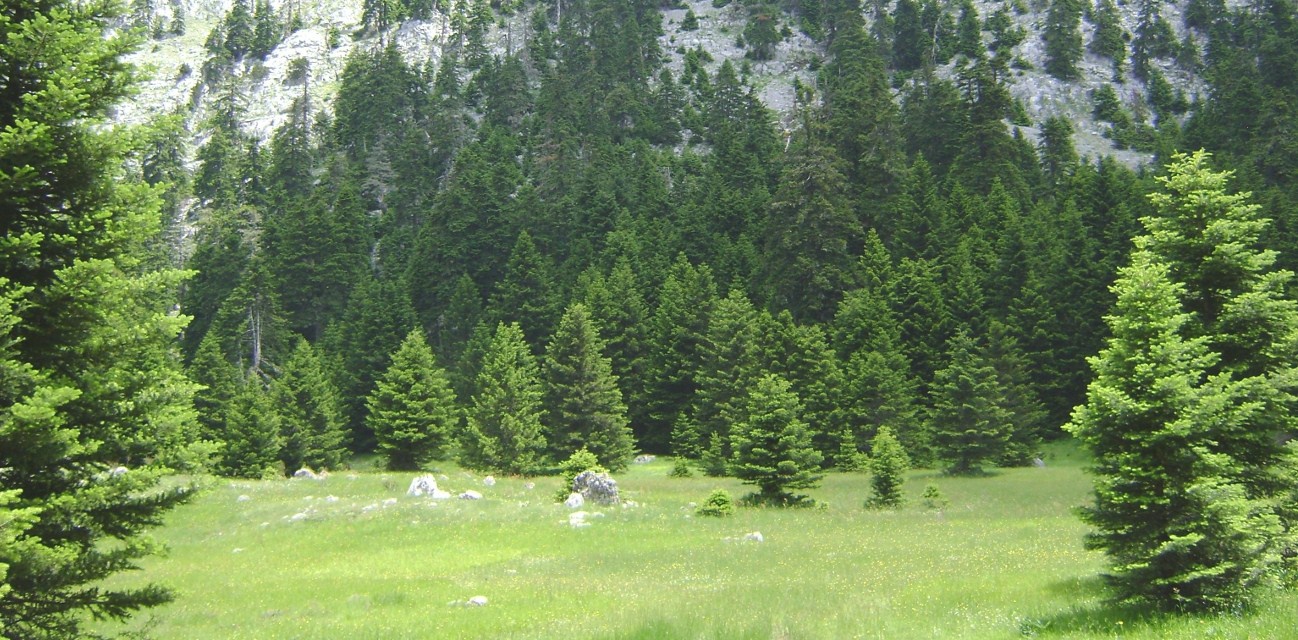 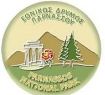 Summer School on Education Sustainable Development
in biosphere reserves and other designated areas
Prepared by:
Maria Dimopoulou 
Galatia Politopoulou 
Gizem Şahin
Petra Krmac
Vinciane Auguste
Topic:	The fire risks in the area of Parnassos National Park. 
Review of existing fire risk measures and campaigns and interventions to reduce fire risk in the protected area and proposal for their further development in the National Park and the surrounding region.

Amfissa, Greece, 17th  July 2014
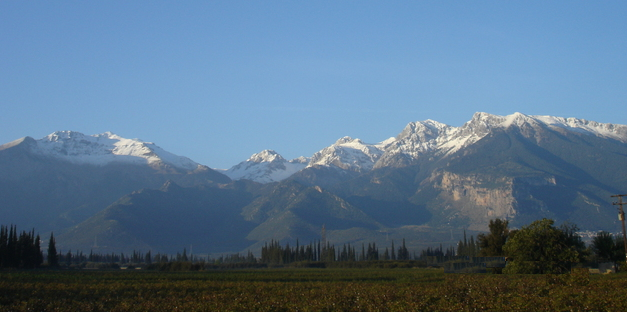 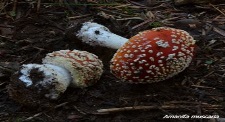 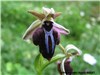 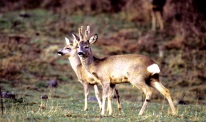 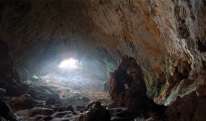 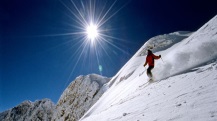 Fire risk at Parnassos National Park (PNP)and its management
Definition of fire risk: 
something which is likely to cause a fire or make a fire worse
Sources of fire risk:
90% man-made 
10% natural causes 

Who is at risk? 
People (inhabitants & visitors) 
animals, forest
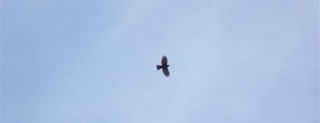 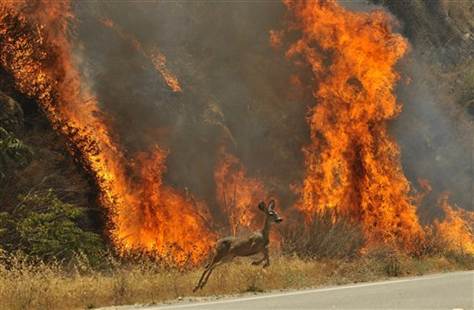 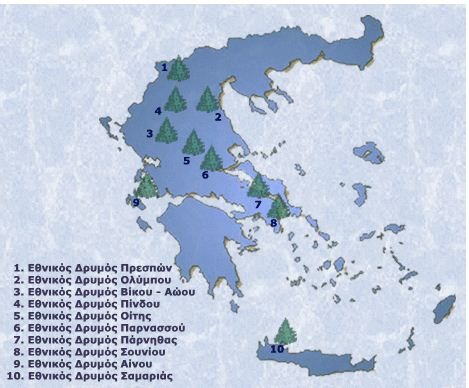 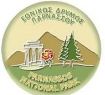 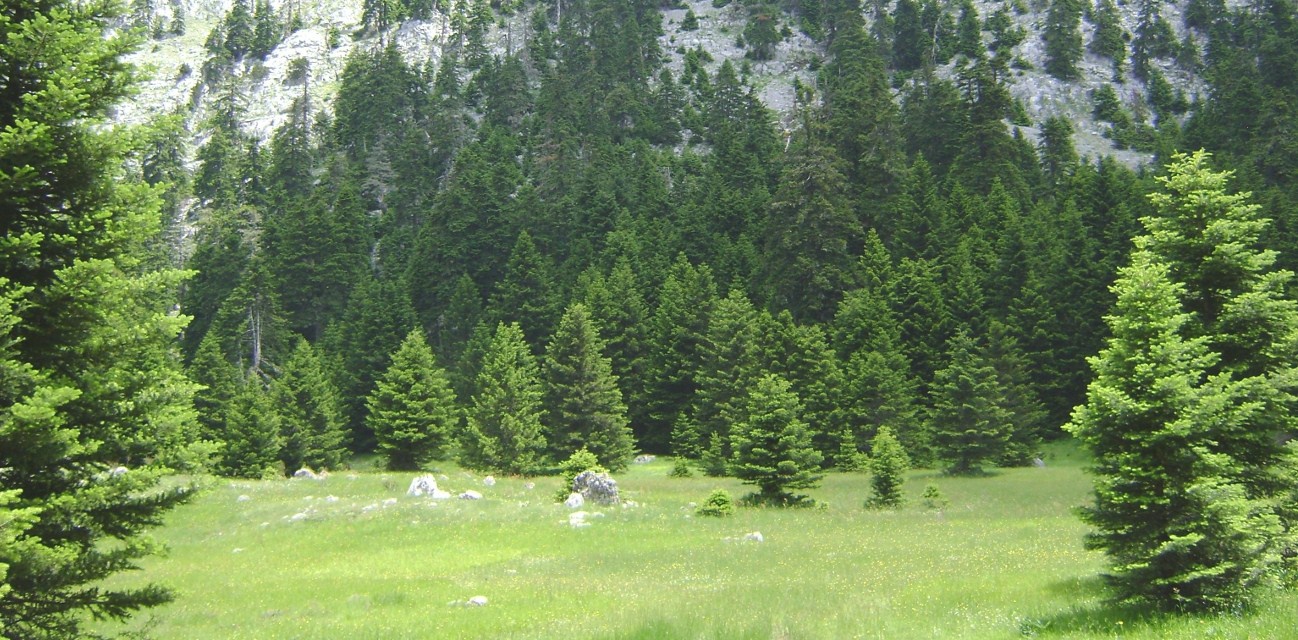 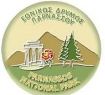 Aim & Methodology
Why this topic?
Aim
Work process
Review fire risk management on PNP
Propose improvement of fire risk management for PNP
Propose ESD related to fire risk in PNP
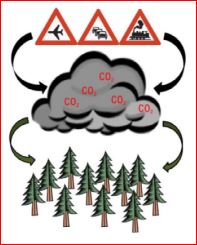 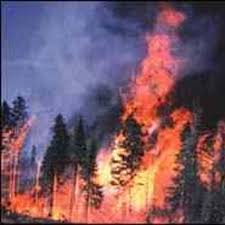 Fire is part of forest ecology
Fire was novel topic for us
Good topic for educational intervention
On personal responsibility
Results : SWOT analysis for fire risk
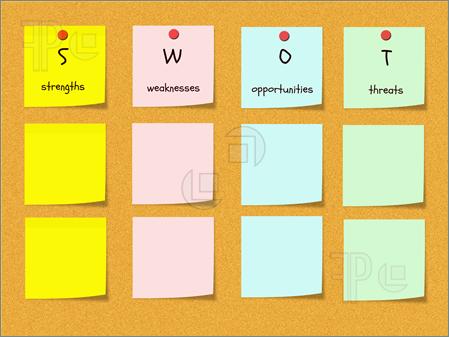 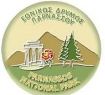 Only 5 (to 9)
on patrol for 3,513 hectares
Rubbish in PNP
Water tanks plastic
Inhabitants&
Visitors to PNP
Inhabitants&
Visitors to PNP
Patrolling
Fire corridors
Water tanks
Fire risk ESD & for best practice in PNP
Target visitors&children
Public information
Sessions
Educational 
activities
like
tree-planting
Natural causes
Man made causes
e.g. waste, 
arson
Fragmented fire
services
Few fire sings
Poor boundaries
Lack of fire risk
specific educational 
activities
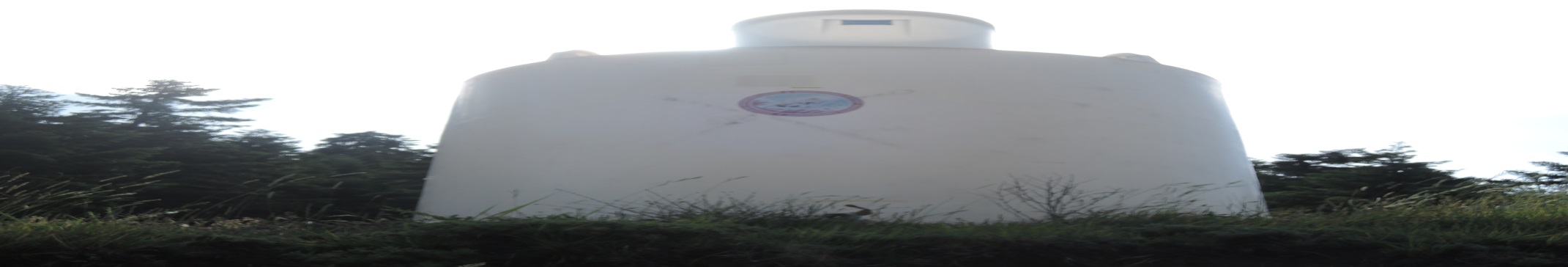 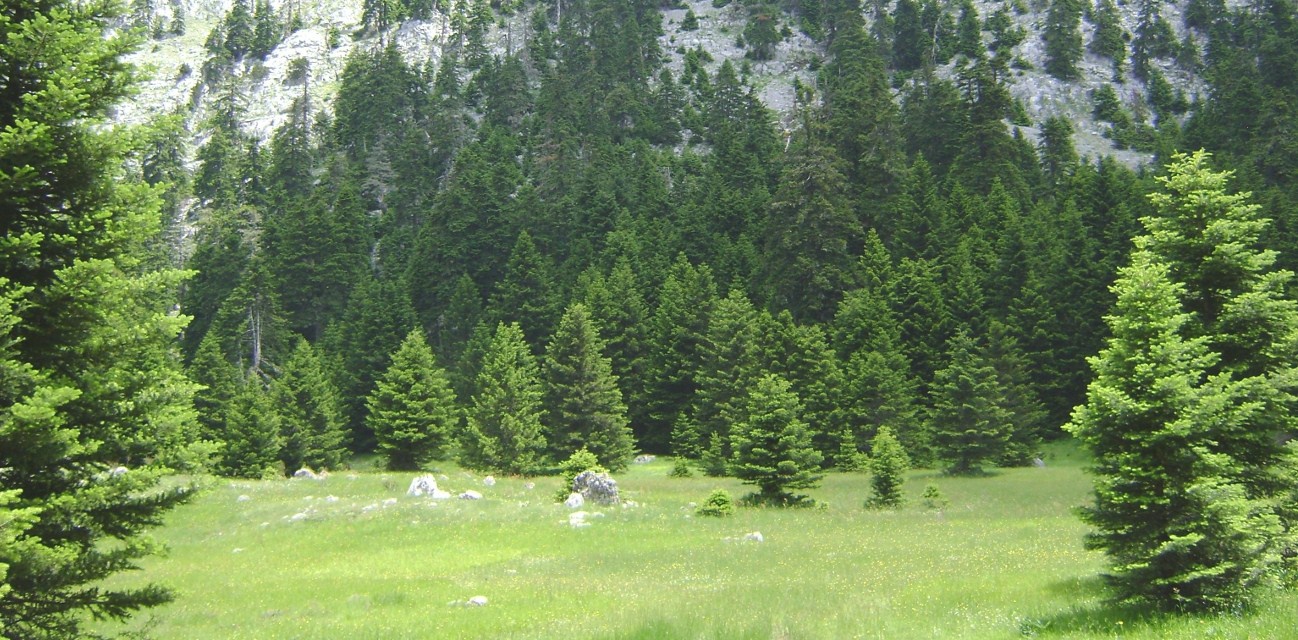 ESD for fire risk management
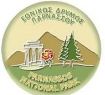 Information
Maps 
(and map based games)
Rubbish collection
Biomass clearance
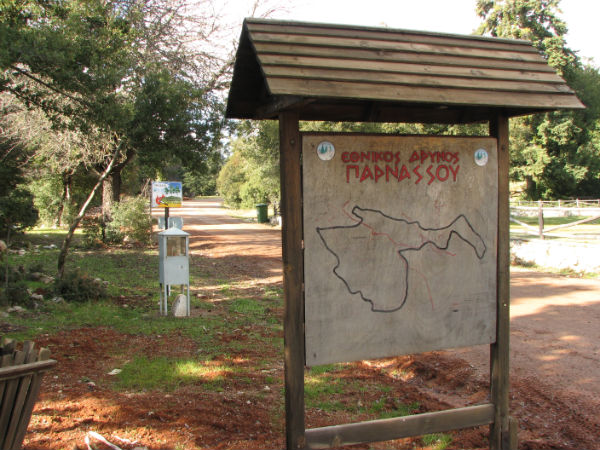 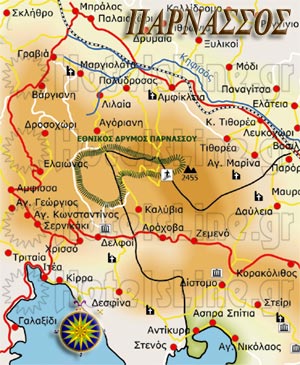 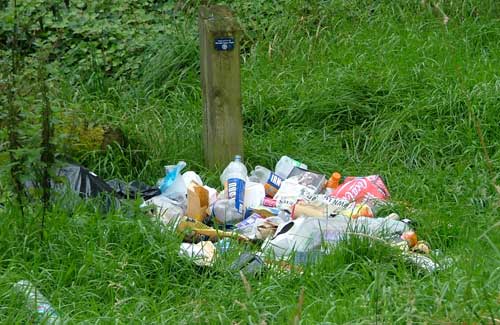 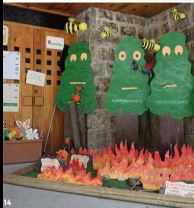 People have to be convinced that forest protection from fire is essential 
and informed on how to participate in fire protection, 
for any fire management plan to be effective.  FAO Handbook for fire protection
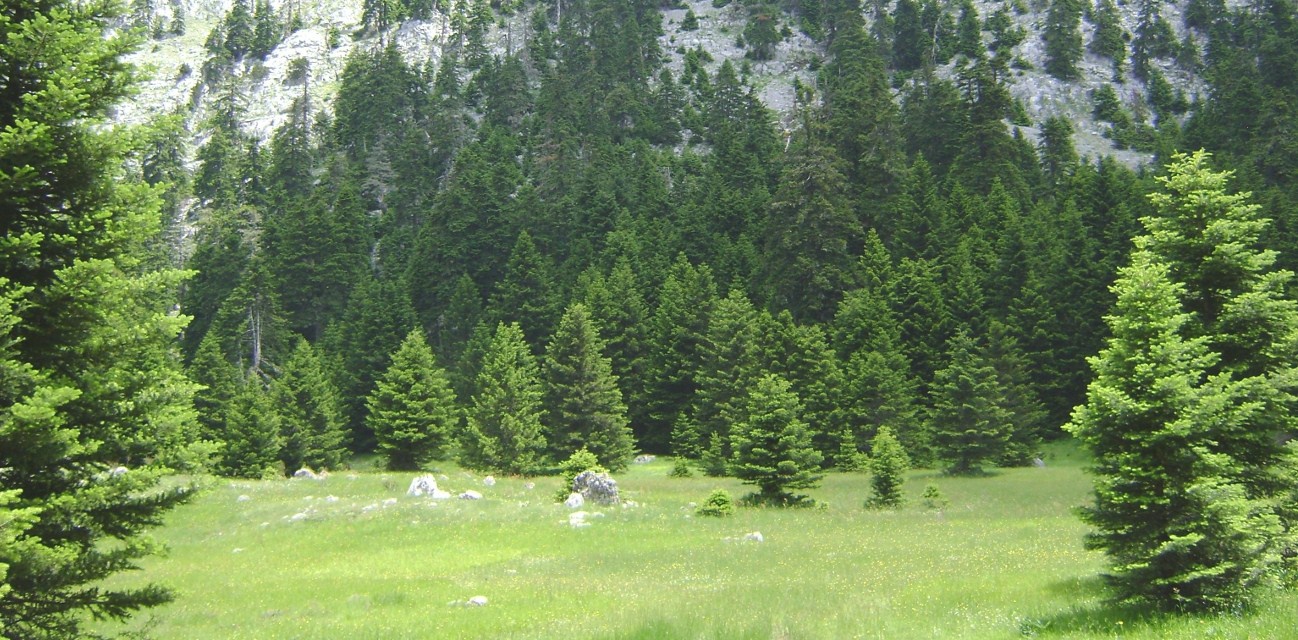 Thank you for your attention
Ευχαριστούμε για την προσοχή !